Belonging
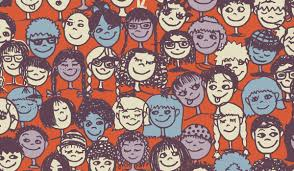 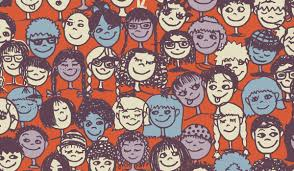 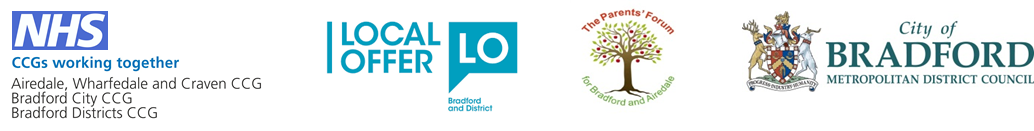 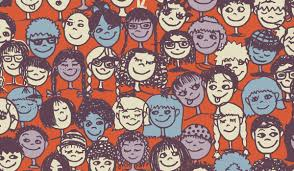 What does it mean to belong?

Name a place where you belong?

Why do you feel you belong there?
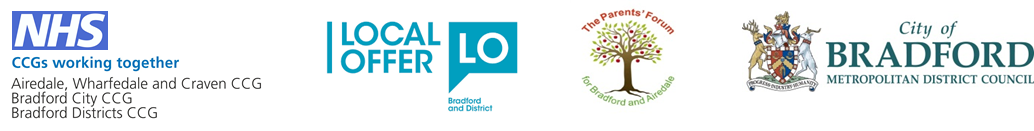 Do you feel you belong at school?

If yes, why?

If no, why?
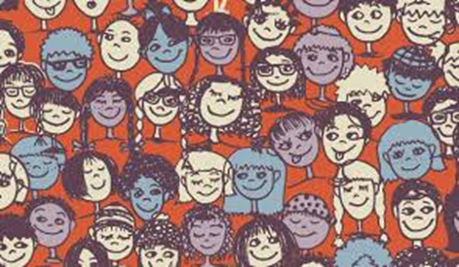 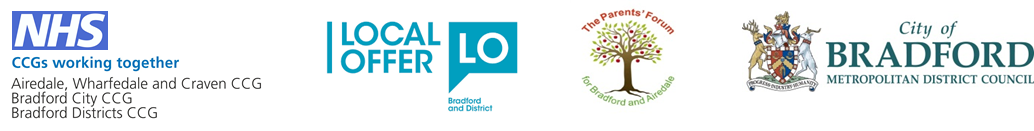 Access
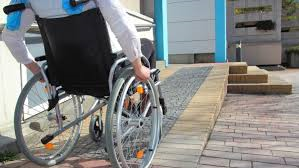 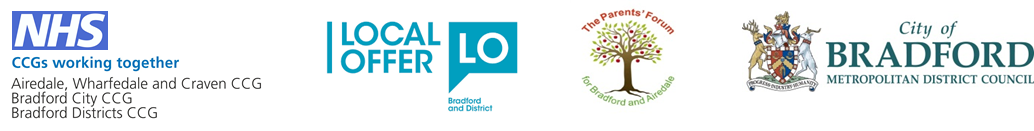 Let’s take a walk …
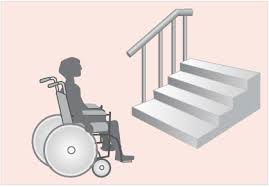 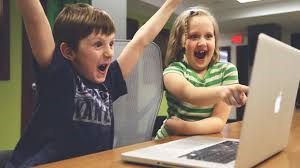 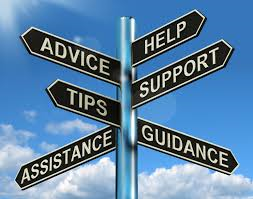 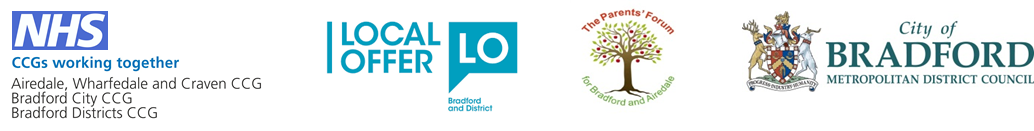 What helps?

Is there anything that doesn’t help?
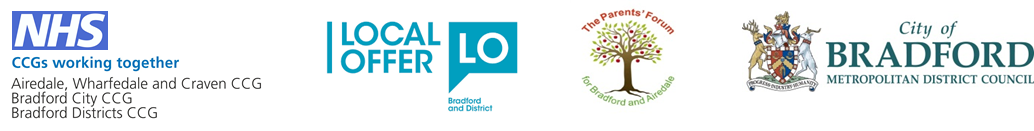 What needs to happen?
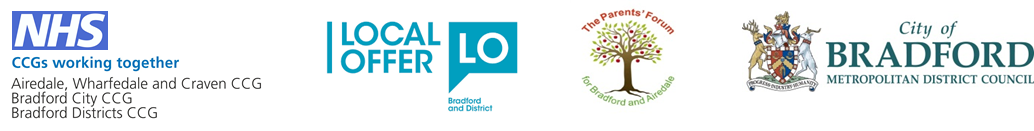 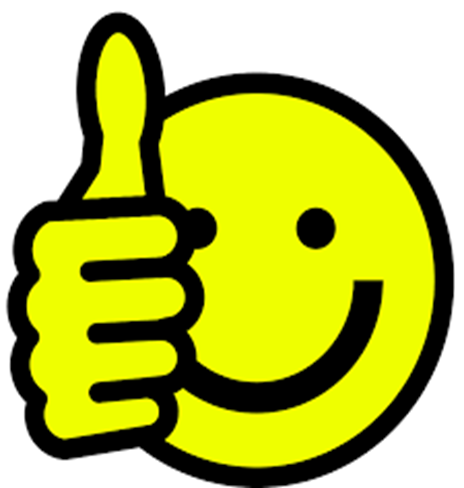 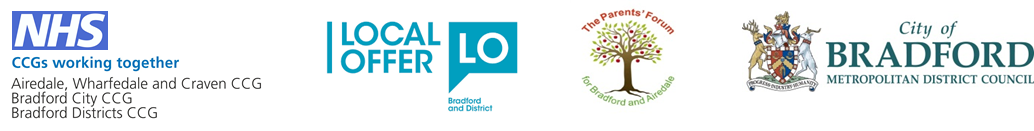